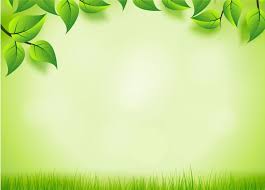 Hofiz Tanish al-Buxoriy
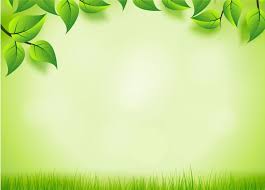 Hofiz Tanish Buxoriy ibn Mir Muhammad Buxoriy, Mavlono Naxliy (taxminan 1540 — Buxoro — 1589) — tarixchi olim va shoir. Otasi Mir Muhammad Buxoriy Ubaydullaxonning eng yaqin kishilaridan sanalgan. Hofiz Tanish Buxoriy Buxoro madrasalarida tahsil olgan.
Qulbobo Koʻkaldoshning tavsiyasi bilan Hofiz Tanish Buxoriy Abdullaxon II saroyiga xizmatga qabul qilingan va xonning shaxsiy voqeanavisi (tarixchisi) qilib tayinlangan (1570-yildan).
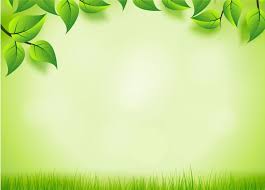 U umrining oxirigacha shu lavozimda xizmat qilgan. Hofiz Tanish Buxoriy oʻz davrining yetuk shoiri boʻlib, u „Mavlono Naxliy“ taxallusi bilan sheʼrlar yozgan. 1560-yilda u Iskandarxon taxtga oʻtirganida unga qasida bagʻishlagan. Uning sheʼrlari koʻplab tazkiralar va bayozlarda uchraydi.
Hofiz Tanish Buxoriy oʻzining shoh kitobi — „Abdullanoma“ („Sharafnomai shohiy“) asari bilan tanilgan. Asar shayboniylardan Abdullaxon II ga bagʻishlangan boʻlib, 1584—88 yillarda Buxoroda fors tilida yozilgan.
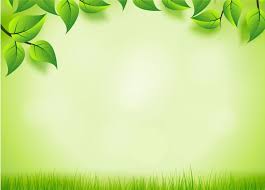 Muallifning rejasiga koʻra, asar muqaddima, 2 qism (maqola) va xotimadan iborat boʻlishi moʻljallangan. Biroq asarni yozish jarayonida reja oʻzgargan. 1-va 2-maqolalar qoʻshib yozilgan, xotima esa muallifning vafoti tufayli yozilmay qolgan.
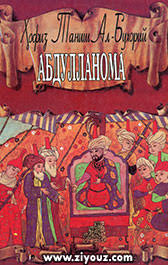 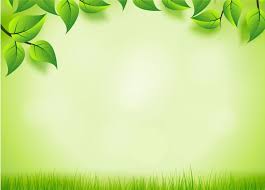 Mutribiyning guvohlik berishicha, „Abdullanoma“ asarining oxirgi qismini Abdullaxon II ning topshirigʻi bilan qozi Poyanda Zominiy (1602-yilda) yozgan.
„Abdullanoma“ asari sharqshunos olim Sodiq Mirzayev tomonidan oʻzbek tiliga toʻliq tarjima qilingan. Bu asar B.Ahmedov soʻz boshisi va izohlari bilan birgalikda 2-marta nashr etilgan. Asarning rus tilidagi tarjimasi M. Salohiddinova tomonidan amalga oshirilib, uning faqat I—II qismlari faksimilesi bilan chiqarilgan.
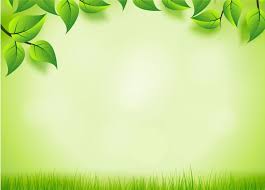 Abdullanoma", "Sharafnomai shohiy" — Movarounnahrning 16-asrdagi tarixiga bagʻishlangan tarixiy asar. Hofiz Tanish Buxoriy tomonidan 1584 — 90 yillar oraligʻida fors tilida yozilgan.
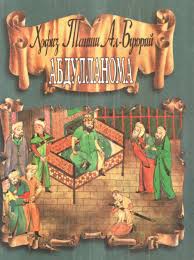 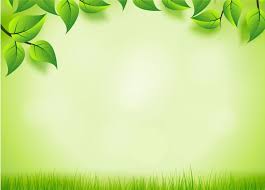 Asar muqaddimasida Abdullaxonning hokimiyatga kelguniga qadar Movarounnahrda yuz bergan siyosiy voqealar — Chingizxonning isti-losi va moʻgʻullar hukmronligi, Dashti Qipchoqda Abulxayrxon davlati (1428 — 68)ning barpo boʻlishi, Shayboniyxon (1451 — 1510)ning Xurosonga yurishlari, shayboniylar bilan Zahiriddin Bobur oʻrtasidagi harbiy toʻknashuvlar hamda Abdullaxonning nasli va nasabi toʻgʻrisida hikoya qilinadi.
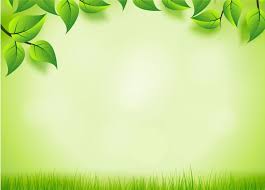 ,, Abdullanoma“ning asosiy qismida Shayboniyxondan soʻng Movarounnahrdagi siyosiy vaziyat, uning bir qancha mayda hokimliklarga boʻlinib ketishi, Abdullaxonning markaziy hokimiyatni mustahkamlash va mamlakatni siyosiy jihatdan birlashtirishga qaratilgan harakatlari, uning Dashti Qipchoq va Xurosonga yurishlari, 16-asrning 80 — 90-yillarida Buxoro, Xorazm va Badaxshondagi siyosiy vaziyat hamda Xorazm bilan Badaxshonning Buxoro xonligiga qoʻshib olinishi kabi tarixiy voqealar bayon etiladi.
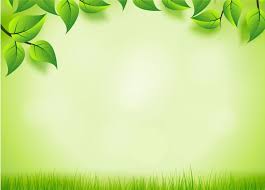 Asarda 16-asrda Movarounnahr bilan Turkiya, Hindiston va Eron oʻrtasidagi munosabatlarga hamda Rossiya bilan savdo aloqalariga oid maʼlumotlar bor. Unda 16-asrda Buxoro xonligi qoʻshinlarining tuzilishi, harbiy taktikasi, qurol-yarogʻlari hamda Movarounnahrda, shu jumladan Buxoroda qurilgan meʼmorchilik obidalari va suv inshootlari toʻgʻrisidagi maʼlumotlar keltiriladi. „Abdullanoma“da Movarounnahr xalqlarining etnik tarkibi, jumladan qangʻli, hipchoq, qorliq, xalaj, ogʻajiri, uryonqit, qoʻngʻirot, orlot, uygʻur, sulduz, bayovut, doʻrmon va boshqa qavmlarning kelib chiqishi va ularning urf-odatlari toʻgʻrisida maʼlumotlar bor.
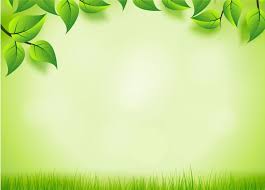 E'tiboringiz uchun rahmat 🤗